キャッシュレスでの買い物と、3つの支払いタイミング
電子マネーやクレジットカードを利用して、現金を使わずに支払うことを「キャッシュレス」といいます。キャッシュレスで支払いをするとき、お金を支払うタイミングは「前払い」「同時支払い」「後払い」の3つに分かれます。ひとことでキャッシュレスといっても、お金が支払われるタイミングは、利用する支払い方法によって違います。
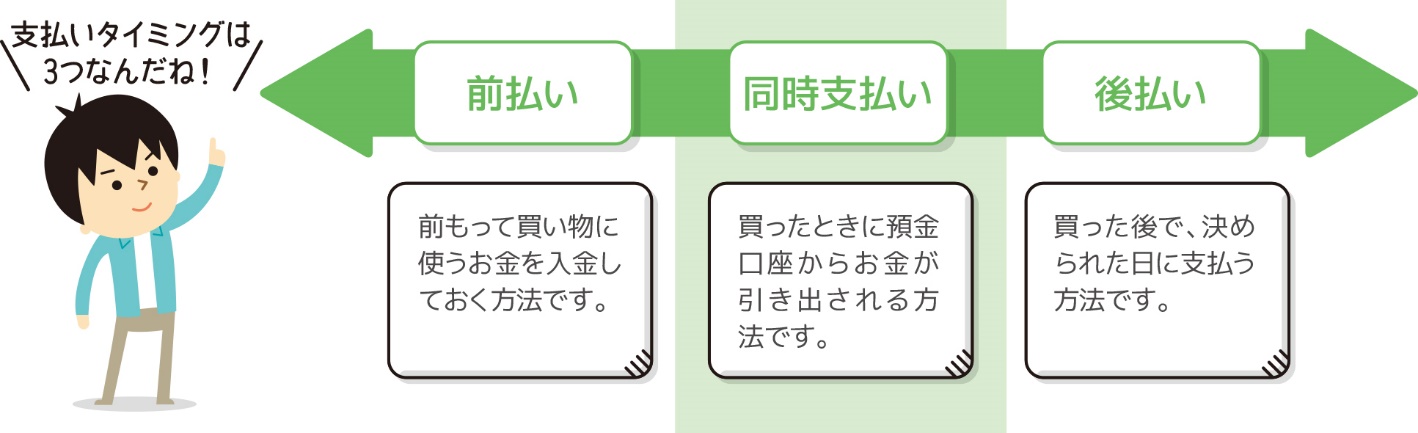